Муниципальное бюджетное дошкольное образовательное учреждение № 32«Детский сад комбинированного вида».
ЭКО движение«С заботой о планете»Акция- «Сдай батарейку - спаси ёжика».
Введение
В наше время проблемы экологического воспитания вышли на первый план, и им уделяют всё больше внимания. Почему эти проблемы стали актуальными? Причина – в деятельности человека в природе, часто безграмотная, неправильная с экологической точки зрения, расточительная, ведущая к нарушению экологического равновесия. Каждый из тех, кто принёс и приносит вред природе, когда-то был ребёнком. Вот почему так велика роль дошкольных учреждений в экологическом воспитании детей и их родителей. Экологическая воспитанность, искренняя любовь к природе означает не только определённое душевное состояние, восприятие её красоты, но и её понимание и познание.Таким образом, важнейшим условием успешной реализации нашей акции является создание среды, в которой взрослые личным примером демонстрируют детям правильное отношение к природе и активно, по мере своих возможностей, вместе с детьми участвуют в природоохранной деятельности.
Основная цель акции
Основной целью акции является: возрождение традиции сбора батареек, улучшение окружающей среды.
Задача нашего проекта
Задача нашего проекта: чтобы как можно больше родителей и детей узнали, что может сделать каждый человек в своей обычной жизни для сохранения природы.
Краткое содержание проекта
Краткое содержание проекта: содействовать проявлению детьми и их родителей эмоциональной отзывчивости на познавательную информацию о ежах, других животных леса; воспитывать гуманное отношение к животным.
Ожидаемые результаты проекта
Ожидаемые результаты проекта: 
Повышение уровня экологической культуры педагогов воспитанников детского сада и их родителей;

Развитие у детей и их родителей устойчивого интереса к представителям животного мира -ежам;

Вовлечение родителей в педагогический процесс, укрепление заинтересованности в сотрудничестве с детским садом.
Технологический:
Конкурс поделок, рисунков про природу совместно с родителями и детьми. 
Участники проекта: дети, педагоги, родители группы  
 педагог: 
Чернышева Татьяна Александровна
Еж пыхтит и морщится: 
 — Что я вам 
 - уборщица? 
Лес никак не подмету...             Соблюдайте чистоту.                                                             Яков Аким
Наши достижения
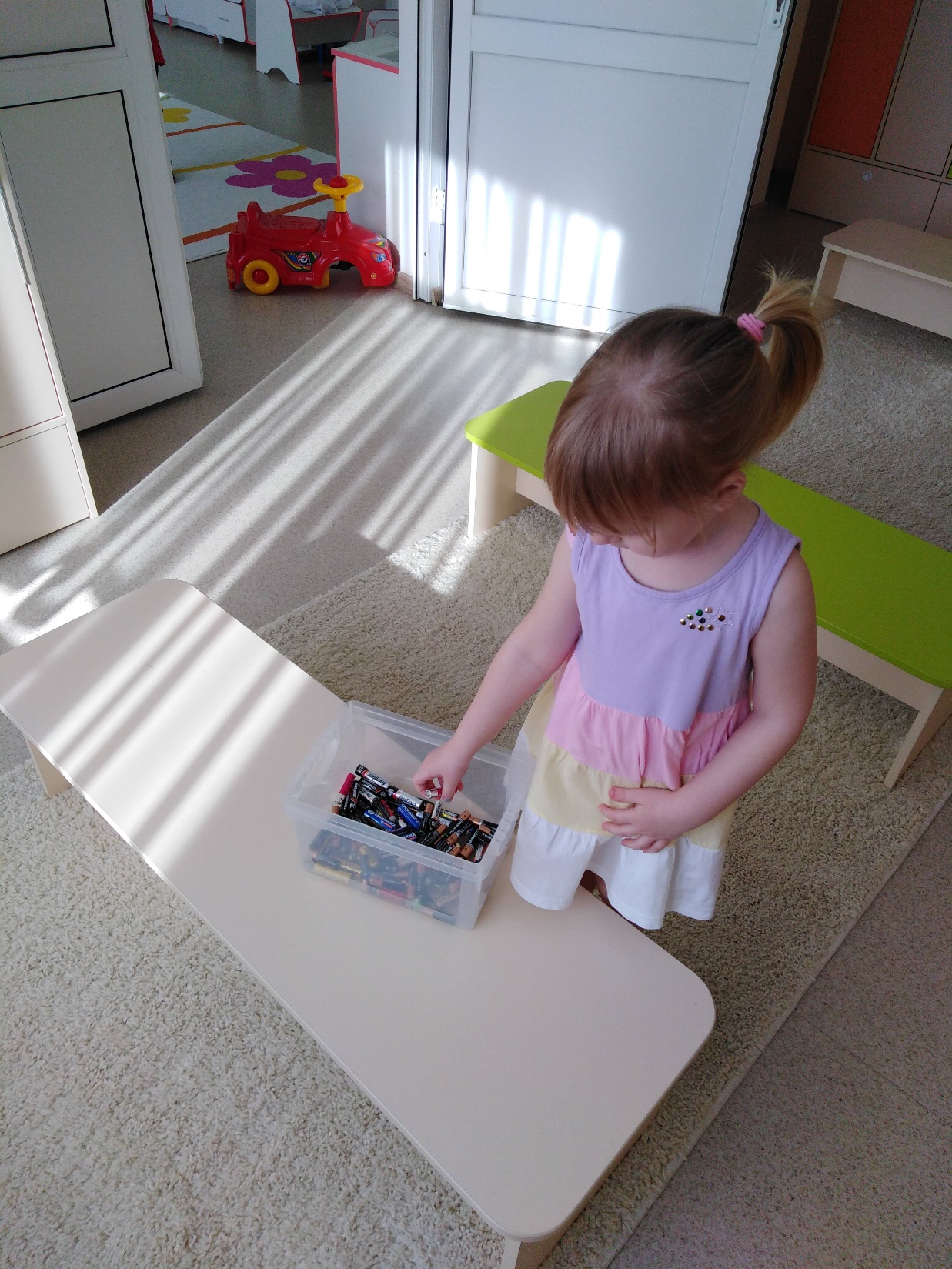 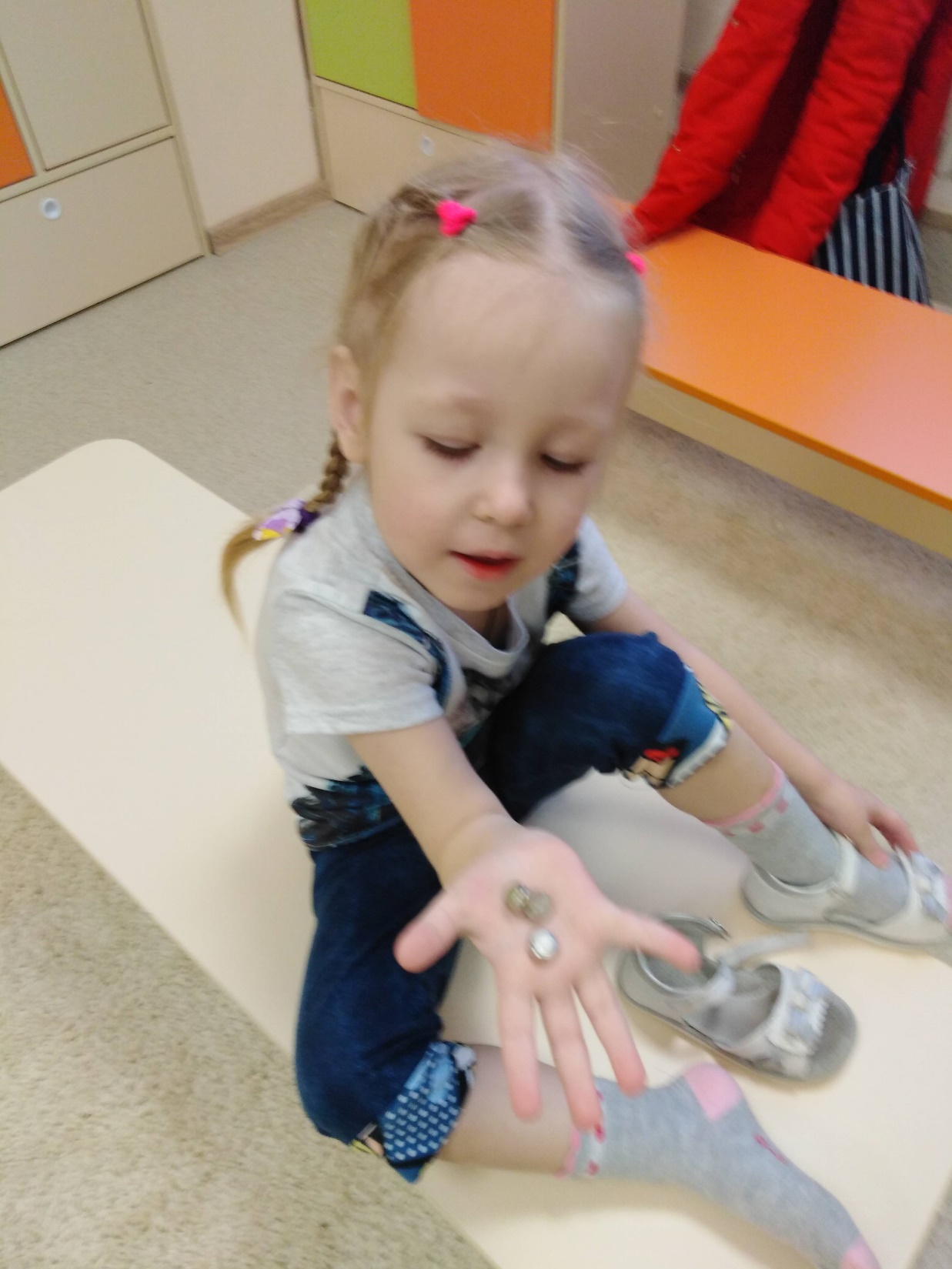 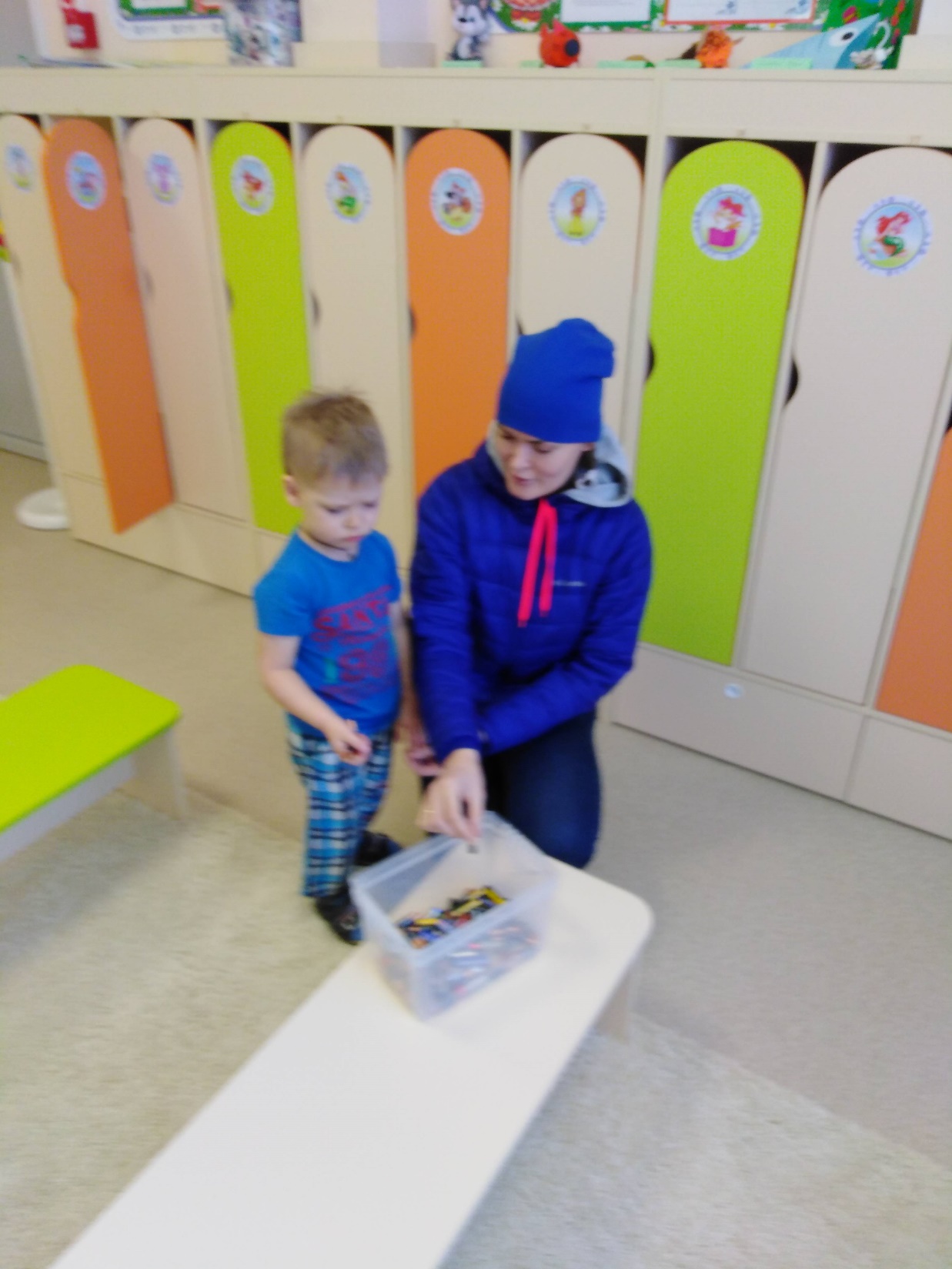 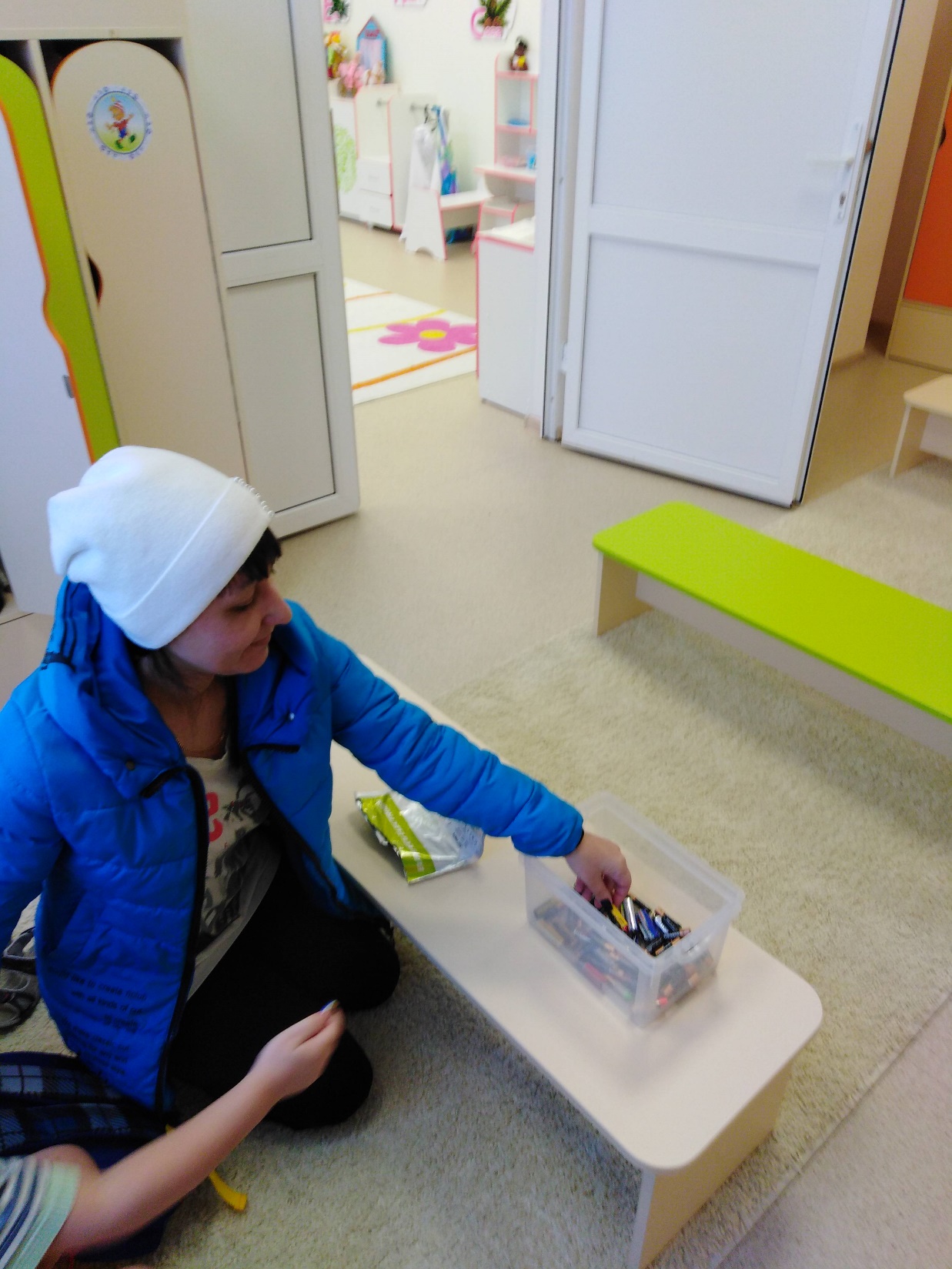 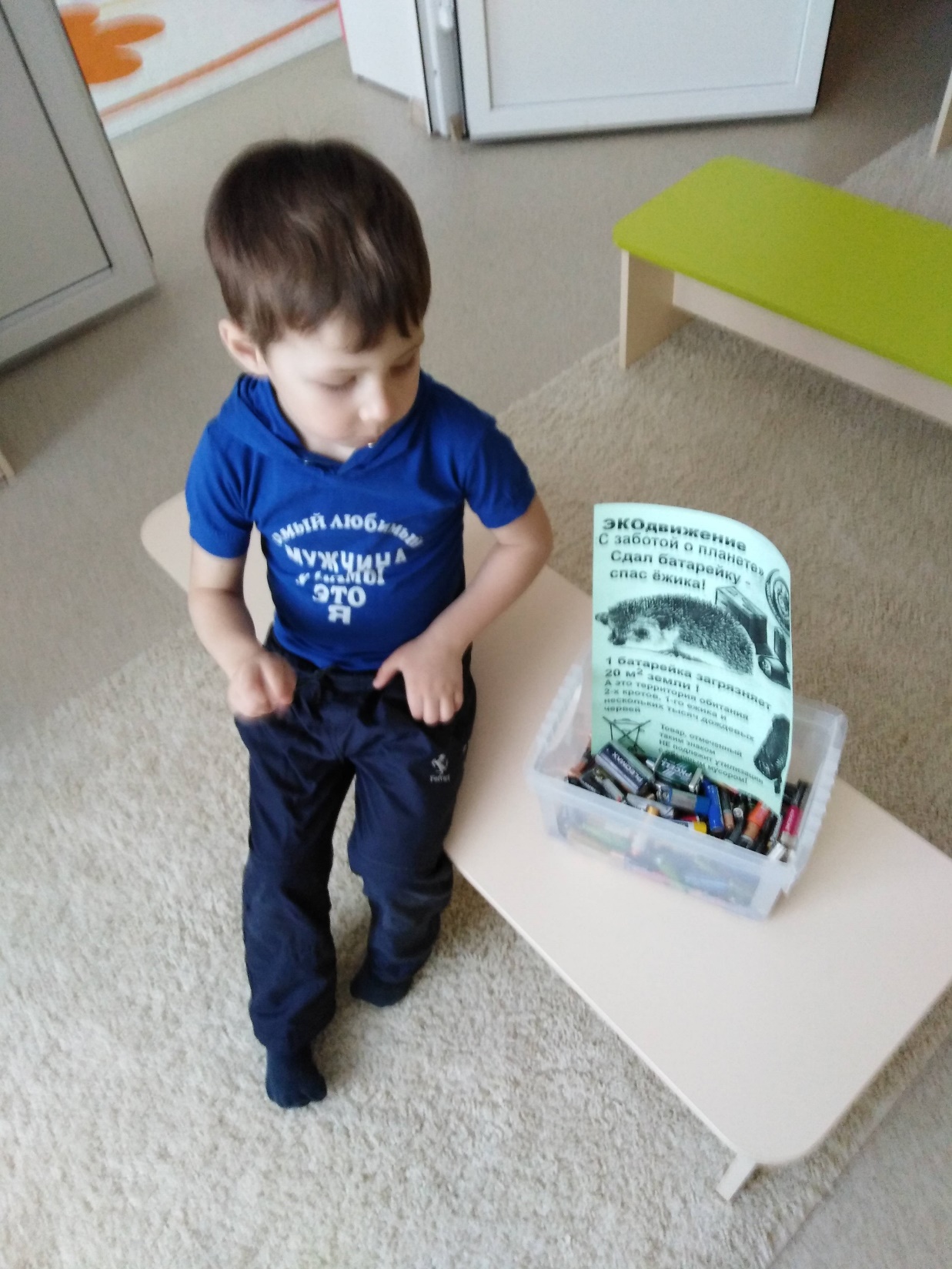 В лесу должна быть чистота!
Это знает каждый
Мусорить в лесу нельзя!
Это очень важно
Чтобы не болел живот ёжа Андрейки
Несём мы в детский садит  батарейки!
Я встречу ежика в лесу, Обнять зверушку я хочу.Он очень милый и смешной, Не забирай его домой!  В лесу ежу тепло и сухо, Едой набито его брюхо, Гуляет целый день в траве На радость миру и себе!  Ежа ты, друг мой, береги- Еды  из дома принеси,                                                                                                                                  И не сори в зверином царстве, Пусть чистота приносит счастье!
Я вглядываюсь в милого                                                                                         зверька – 
Иголки, носик…                                                                                             Мама это ёжик!                                                                                                             Ведь это я вчера его спасла,                                                                                          Сдав батарейки,                                                                                                               Кто ж  ещё поможет?                                                                                                 Спасти природу,                                                                                Ребята приносите батарейки!                                                                                                                    Наш воспитатель, вот спасибо ей!
Люблю я родную природу                                                                                               И буду её защищать                                                                                                       Всем жителя леса
 дам я свободу,                                                                                        Весь мусор я буду в утиль собирать.
Дождик вылился из тучки,                                                                                        Вымыл ёжику колючки.                                                                                                 Ёж доволен, сыт, умыт                                                                                                         И на травке сладко спит.
Двадцать квадратных метров земли                                                                        В зоне лесной - владенья мои!                                                                                          Ты батарейку в ведро не клади,                                                                                            А в спецконтейнер её опусти.                                                                                        Чтоб не страдали люди земли -                                                                                          Природу люби, береги её ты.
Заключение
Всё хорошее в людях - из детства! Как истоки добра пробудить? Прикоснуться к природе всем сердцем: Удивиться, узнать, полюбить! Мы хотим, чтоб земля расцветала, И росли, как цветы, малыши, Чтоб для них экология стала Не наукой, а частью души!